ESE370: Circuit-Level Modeling, Design, and Optimization for Digital Systems
Lec 31:  November 24, 2021
Crosstalk
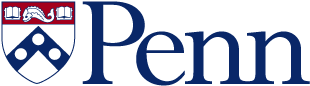 Penn ESE 370 Fall 2021 – Khanna
Today
Crosstalk
Characterization
Magnitude
Avoiding
Design practices
Penn ESE 370 Fall 2021 – Khanna
2
Capacitance
There are capacitors everywhere
Already talked about
Wires modeled as a distributed RC network



Parasitic capacitances between terminals on transistor
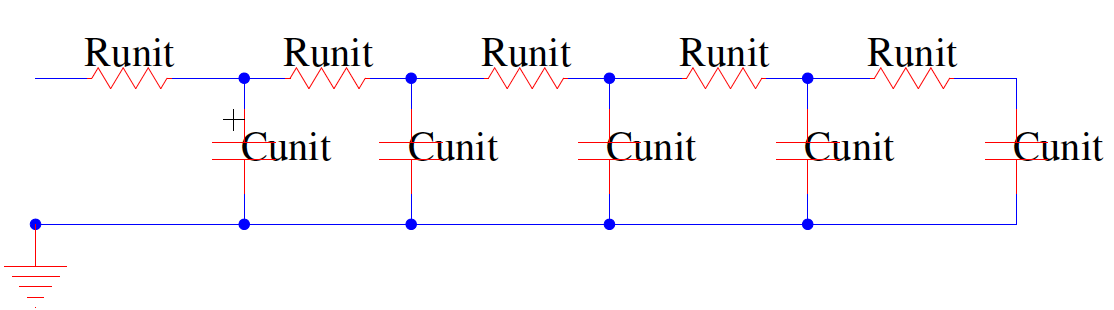 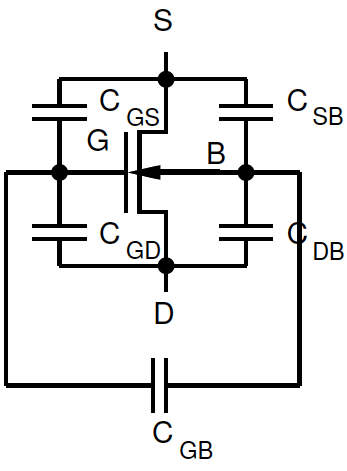 Penn ESE 370 Fall 2021 – Khanna
3
Capacitance Everywhere
Potentially a capacitor between any two conductors 
On the chip
On the package
On the board
All wires
Package pins
PCB traces
Cable wires
Bit/word lines
Penn ESE 370 Fall 2021 – Khanna
4
Capacitance…
…decreases with conductor separation 
…increases with size
…depends on dielectric
Penn ESE 370 Fall 2021 – Khanna
5
Wire Capacitance
Changes in voltage on one wire may couple through parasitic capacitance to an adjacent wire
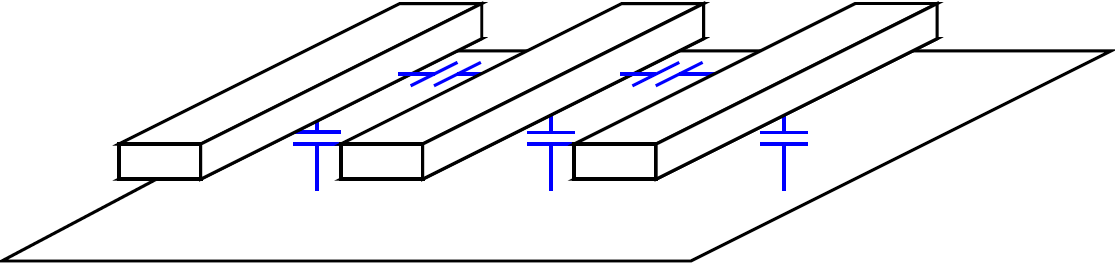 Penn ESE 370 Fall 2021 – Khanna
6
Crosstalk
A capacitor does not like to change its voltage instantaneously
A wire has high capacitance to its neighbor.
When the neighbor switches from 1-> 0 or 0->1, the wire tends to switch too.
Called capacitive coupling or crosstalk.
Crosstalk effects
Noise on non-switching wires
Increased delay on switching wires
Penn ESE 370 Fall 2021 – Khanna
Slide 7
Qualitative
Undriven Wire
What happens to undriven wire?
Where do we have undriven wires?
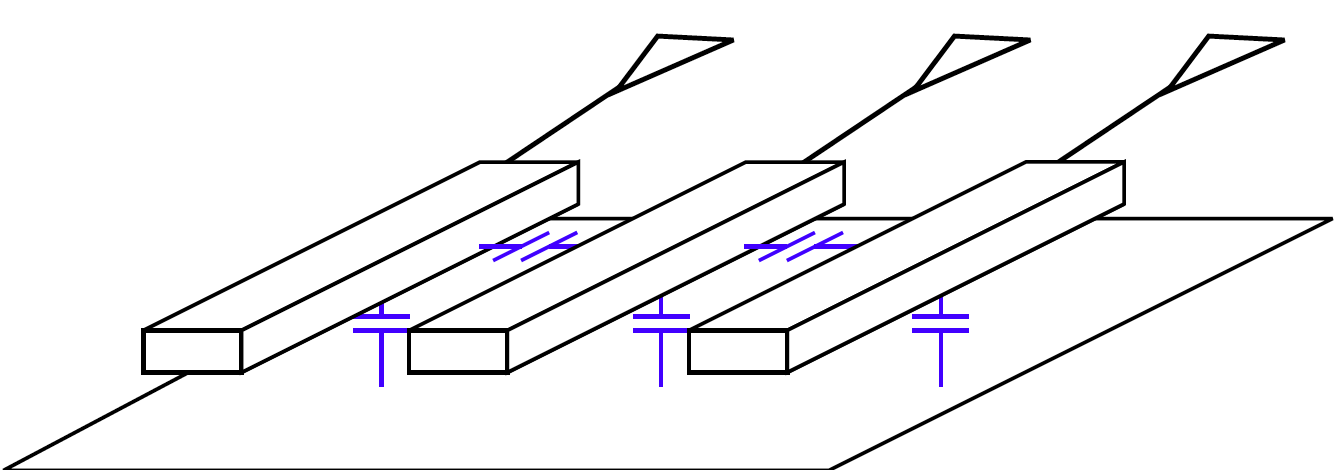 Penn ESE 370 Fall 2021 – Khanna
9
Driven Wire
What happens to a driven “neighbor” wire?
One wire switches
Neighbors driven but not switch 
What happens to neighbors?
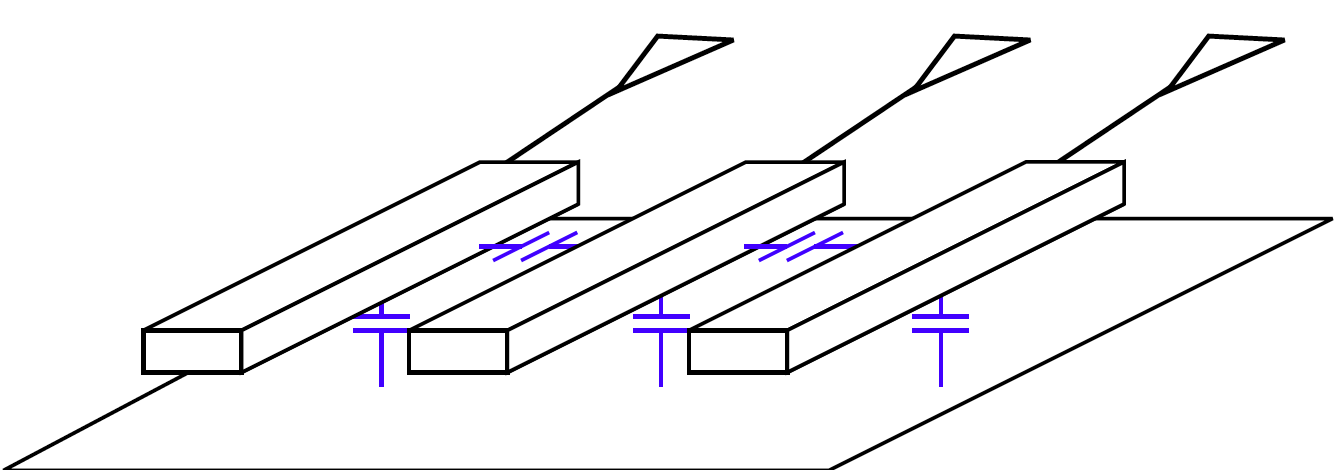 Penn ESE 370 Fall 2021 – Khanna
10
Driven Wire
Can this be a problem?
What if switching neighbor is:
Clock line
Non-clock signal used in synchronous system
Asynchronous control
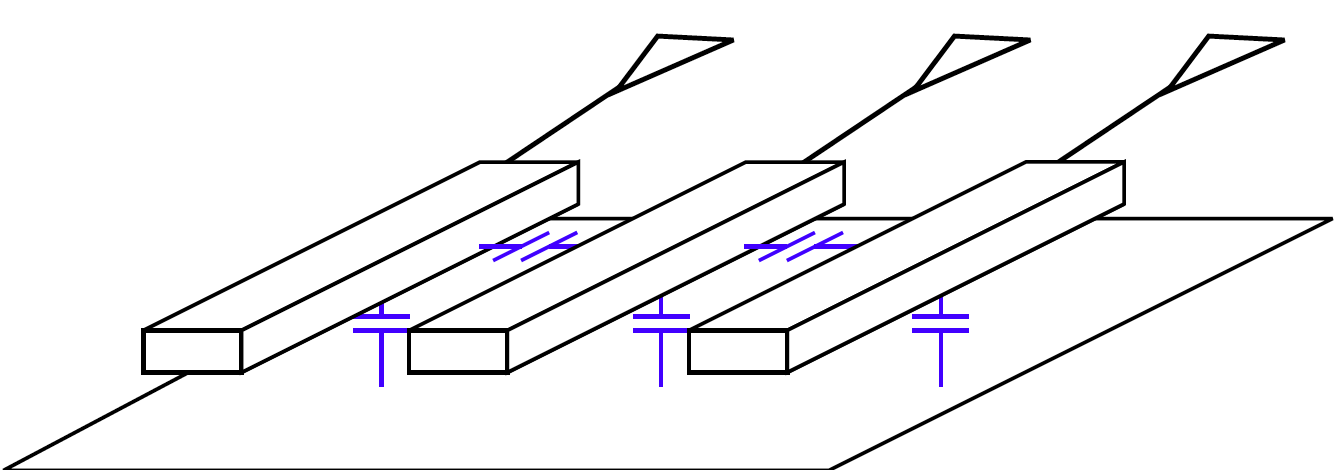 Penn ESE 370 Fall 2021 – Khanna
11
Clocked Logic
CMOS driven lines
Clocked logic
Willing to wait to settle/evaluate

Impact is on delay
May increase delay of transitions
Penn ESE 370 Fall 2021 – Khanna
12
Quantitative
Isolated Wire RC
B
B
4 m
4 m
0.1 mm
0.2 mm
0.2 mm
A
A
dielectric material
0.1 mm
0.1 mm
metal plate
Penn ESE 370 Fall 2021 – Khanna
14
Isolated Wire RC
B
B
4 m
4 m
0.1 mm
0.2 mm
0.2 mm
A
A
dielectric material
0.1 mm
0.1 mm
metal plate
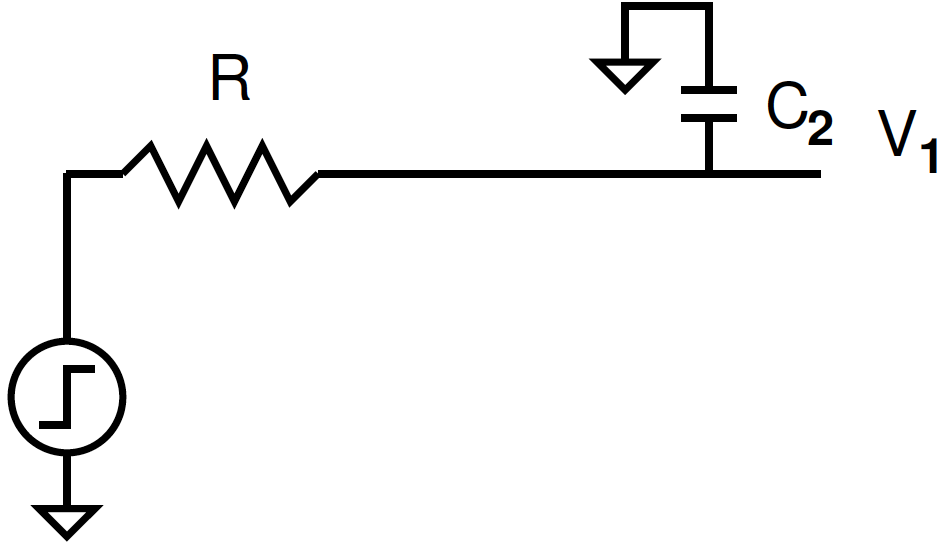 Penn ESE 370 Fall 2021 – Khanna
15
Wire step response (preclass 1)
Step response for isolated wire?
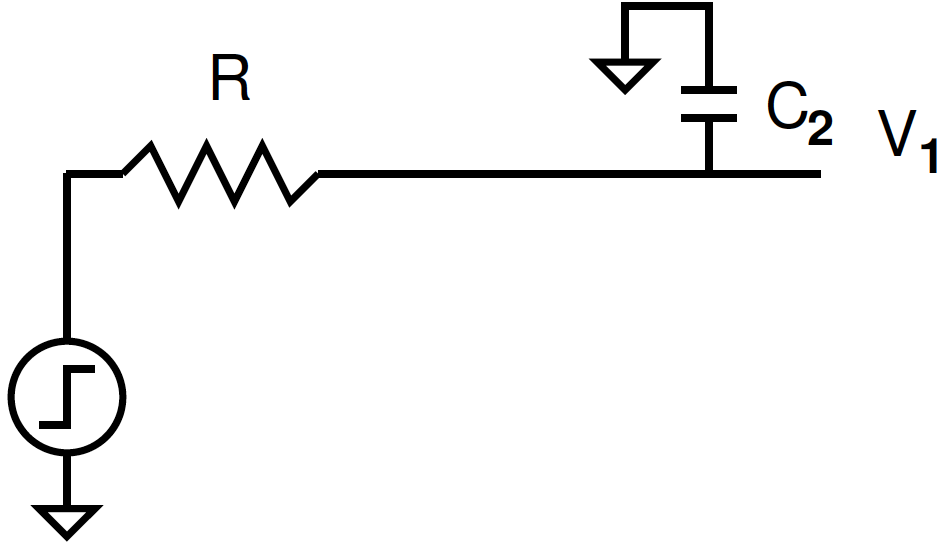 Penn ESE 370 Fall 2021 – Khanna
16
Undriven Adjacent Wire (preclass 2)
V1 transitions from 0 to V
How big is the noise on V2?
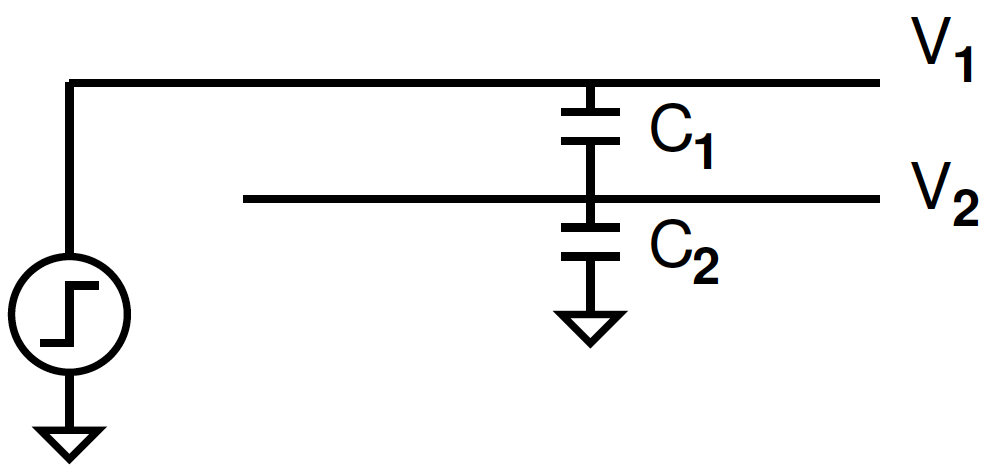 Penn ESE 370 Fall 2021 – Khanna
17
Undriven Adjacent Wire
V1 transitions from 0 to V
How big is the noise on V2?
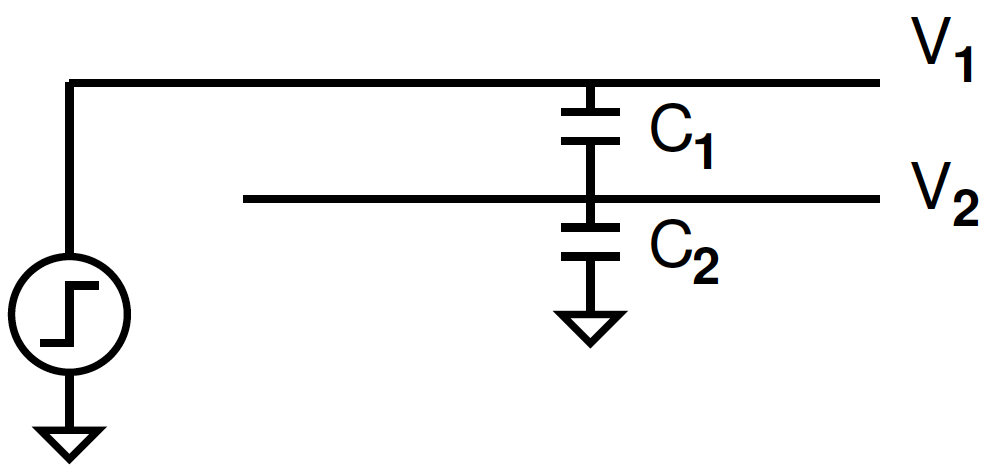 Penn ESE 370 Fall 2021 – Khanna
18
Undriven Adjacent Wire
V1 transitions from 0 to V
How big is the noise on V2?
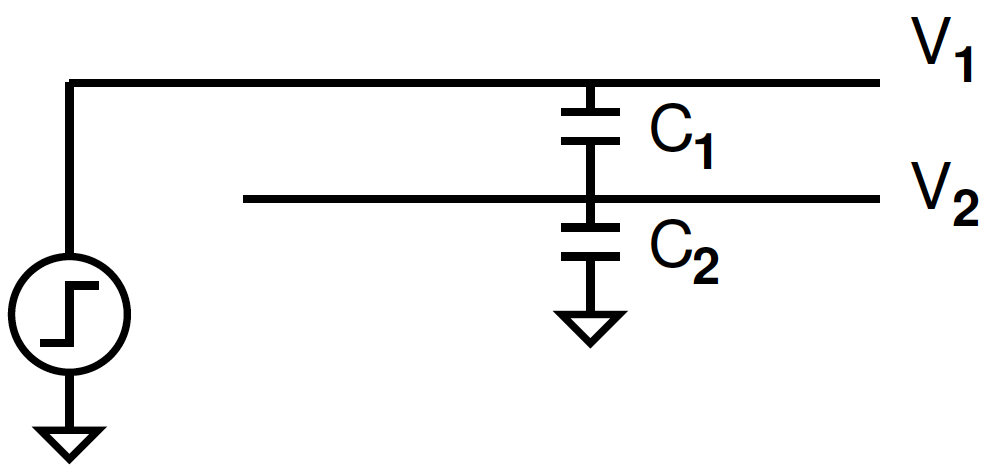 Penn ESE 370 Fall 2021 – Khanna
19
SPICE C1=10pF, C2=20pF
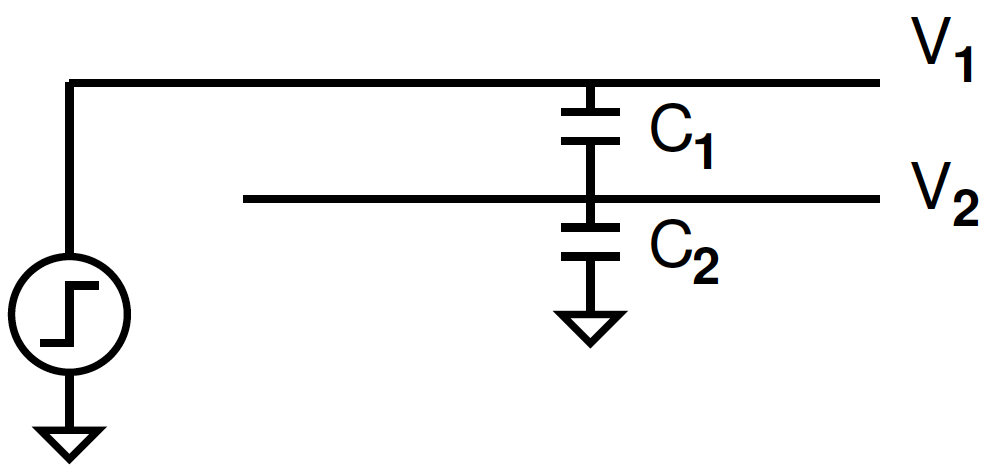 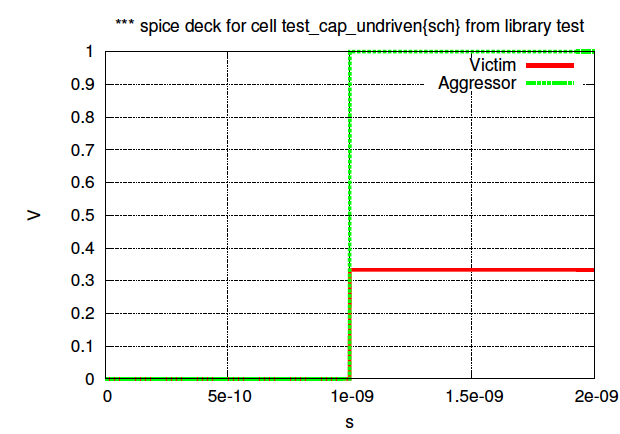 V2
V1
Penn ESE 370 Fall 2021 – Khanna
20
SPICE C1=10pF, C2=20pF
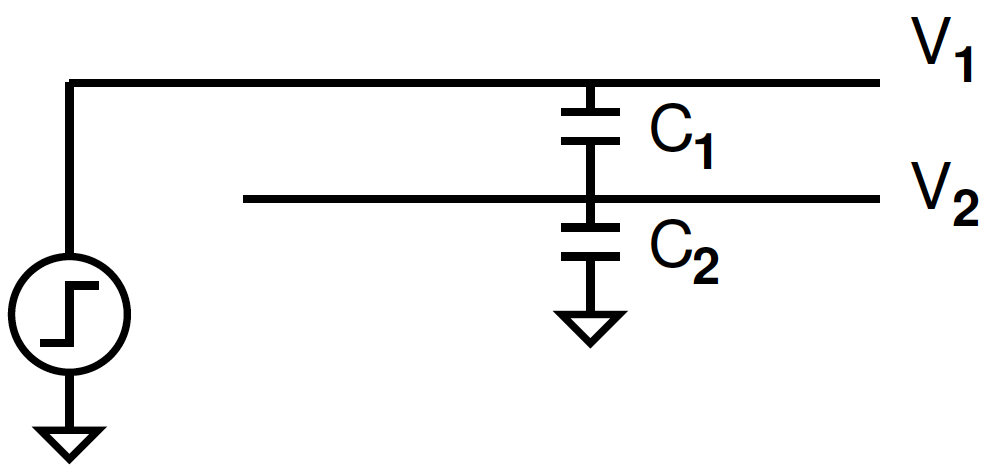 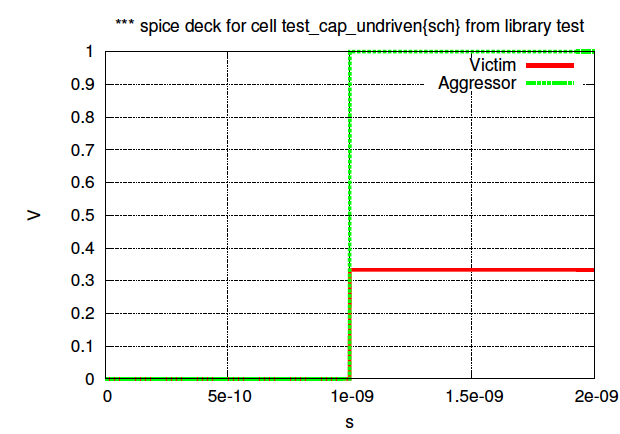 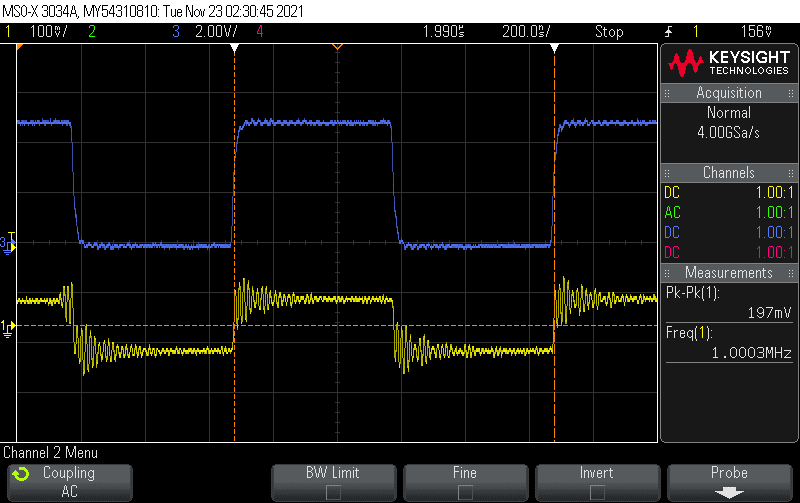 V2
V1
Penn ESE 370 Fall 2021 – Khanna
21
Good (?) Capacitance
High capacitance to ground plane (C2)
Limits node swing from adjacent conductors
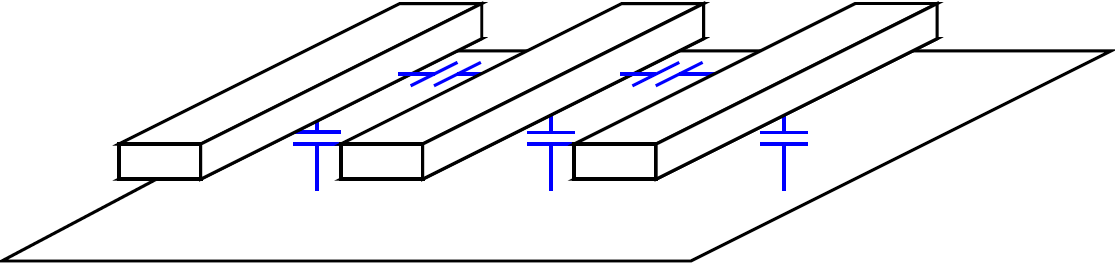 Penn ESE 370 Fall 2021 – Khanna
22
Driven Adjacent Wire (preclass 2)
What happens when neighbor line is driven?
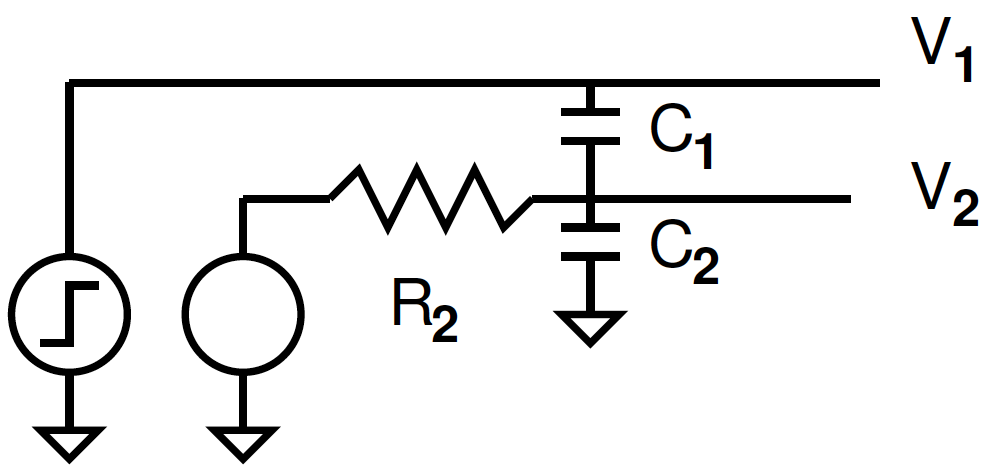 23
Penn ESE 370 Fall 2021 – Khanna
Driven Adjacent Wire
What happens when neighbor line is driven?
Recovers with time constant: R2(C1+C2)
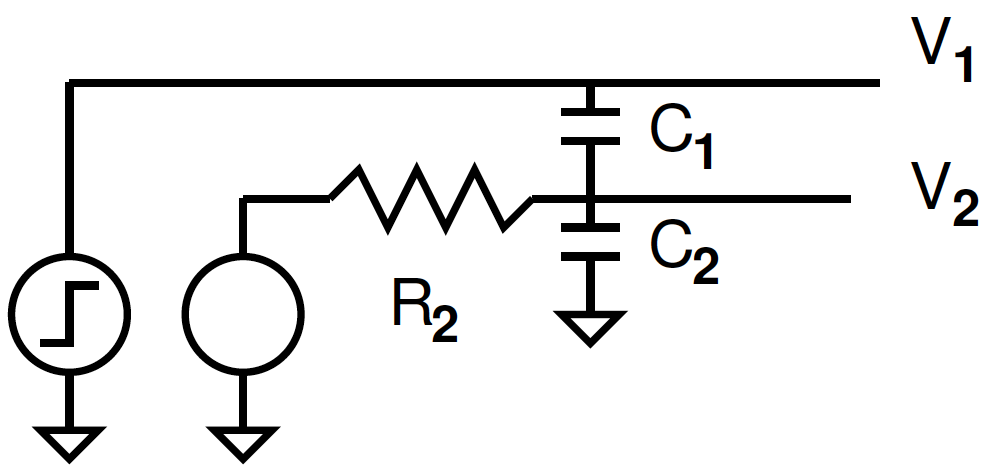 24
Penn ESE 370 Fall 2021 – Khanna
Spice: R2=1K, C1=10pF, C2=20pF
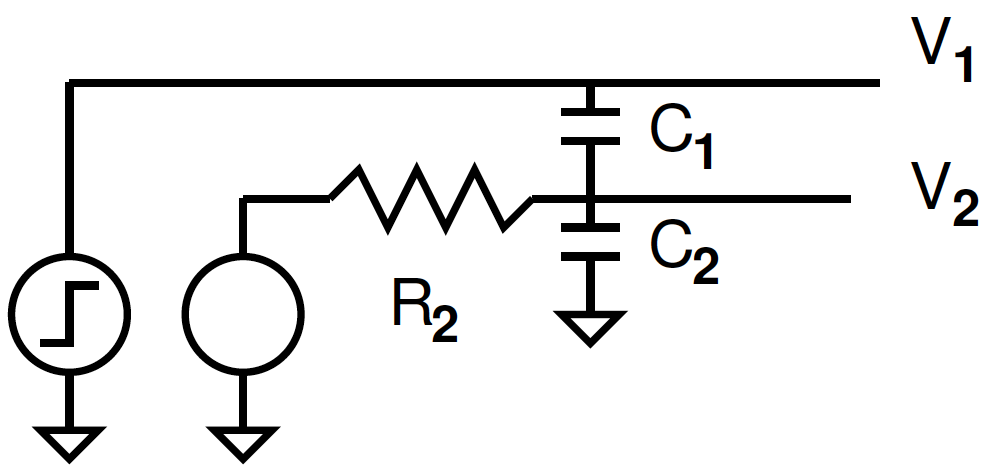 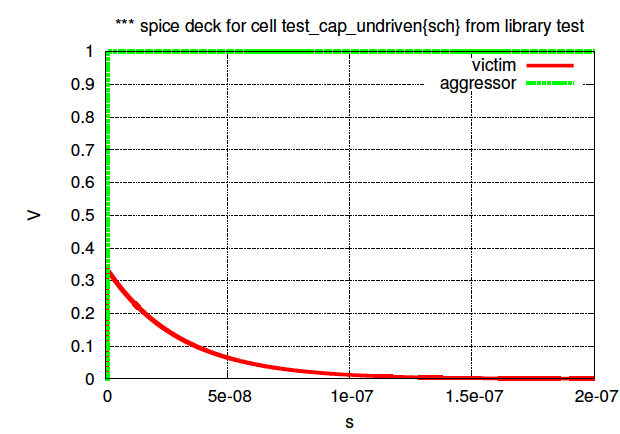 V2
V1
diversion
Penn ESE 370 Fall 2021 – Khanna
25
Spice: R2=1K, C1=10pF, C2=20pF
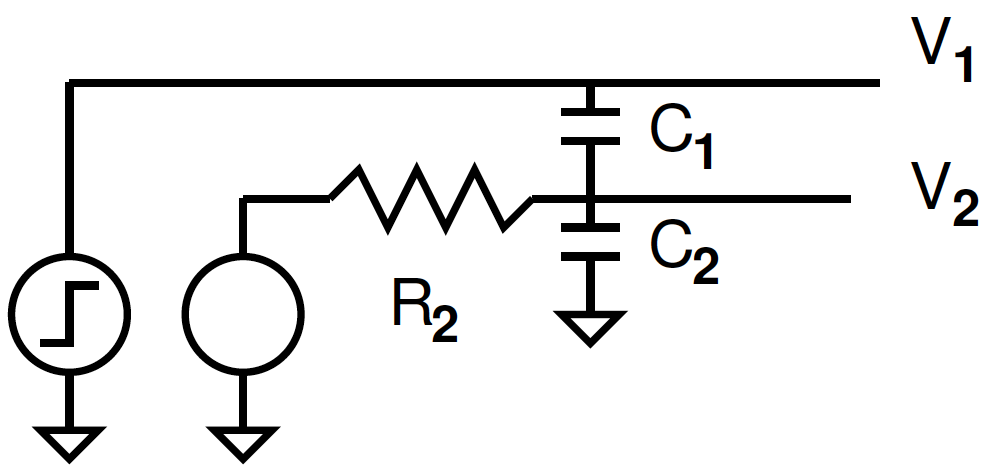 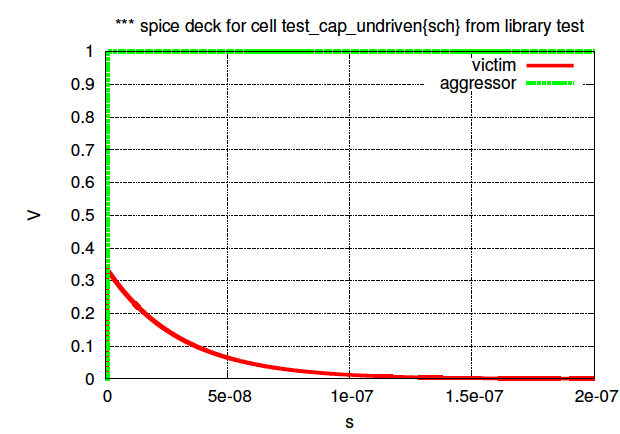 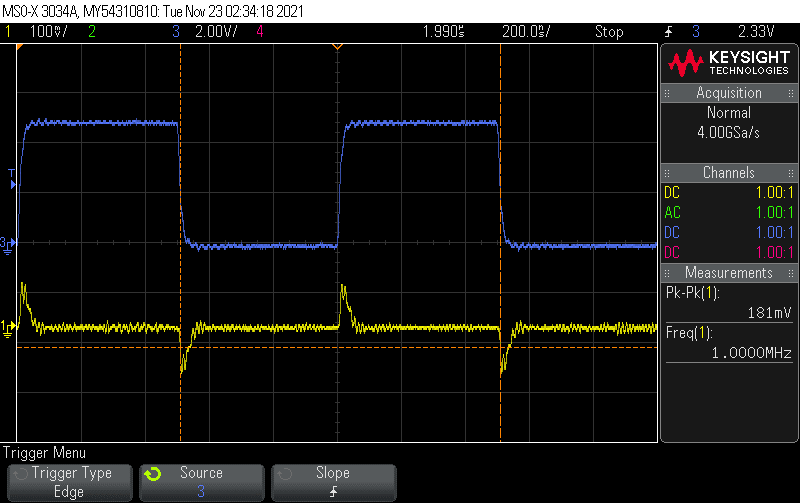 V2
V1
diversion
Penn ESE 370 Fall 2021 – Khanna
26
Magnitude of Noise on Driven Line (preclass 3)
Magnitude of diversion depends on relative time constants

t1<< t2
t1>> t2
t1~= t2
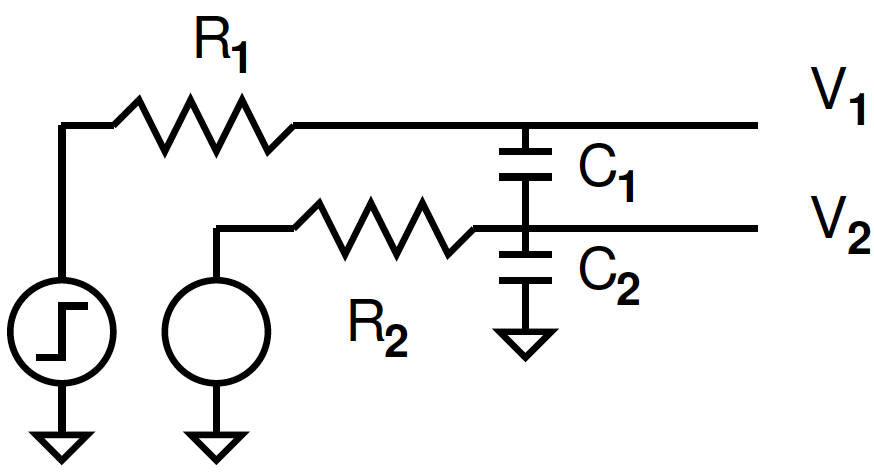 Penn ESE 370 Fall 2021 – Khanna
27
Magnitude of Noise on Driven Line
Magnitude of diversion depends on relative time constants
t1<< t2
full diversion, then recover
t1>> t2
Drive capacitor (C2) faster than line 1 can change
little noise
t1~= t2
Somewhere in between
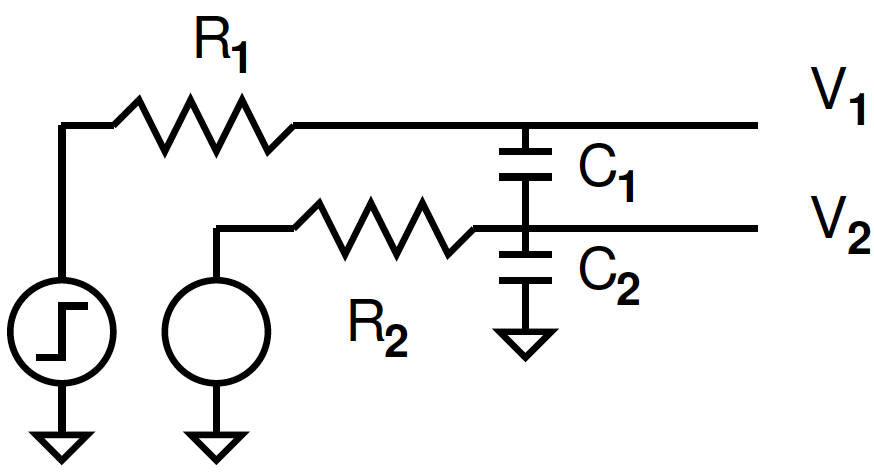 Penn ESE 370 Fall 2021 – Khanna
28
Spice: C1=1pF, C2=2pF
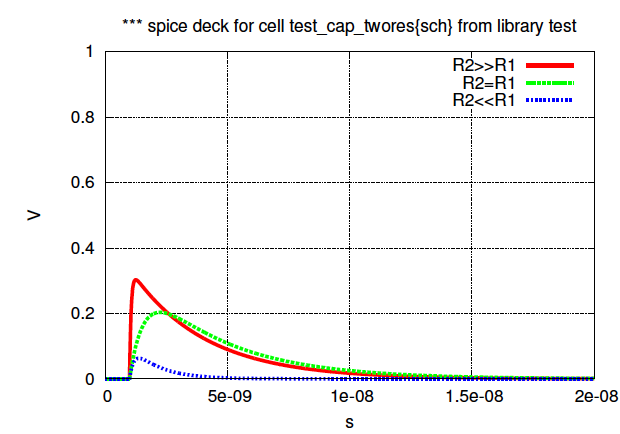 t1<< t2
t1= t2
t1>> t2
Penn ESE 370 Fall 2021 – Khanna
29
Switching Line with Finite Drive
What impact does the presence of the neighbour line have on the switching line?
All previous questions were about noise on non-switching wire
Finite drive (R)
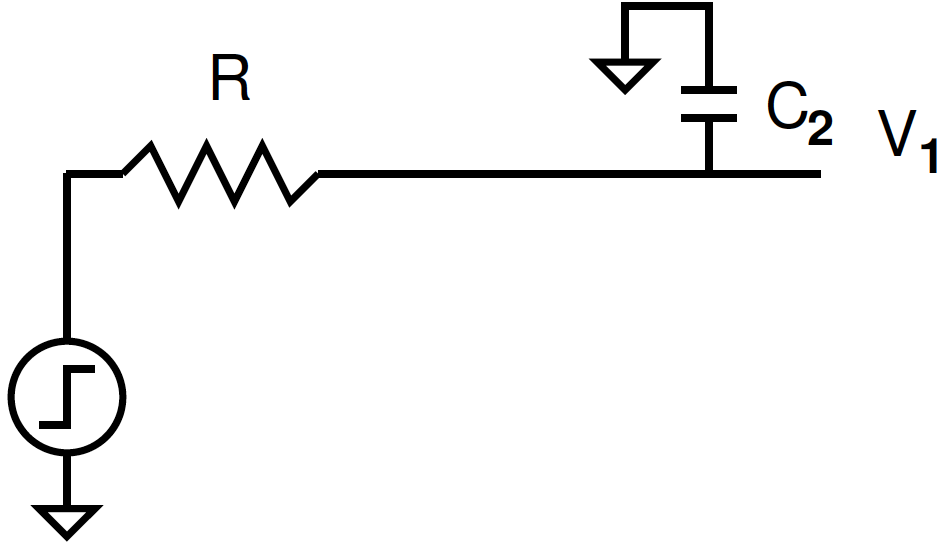 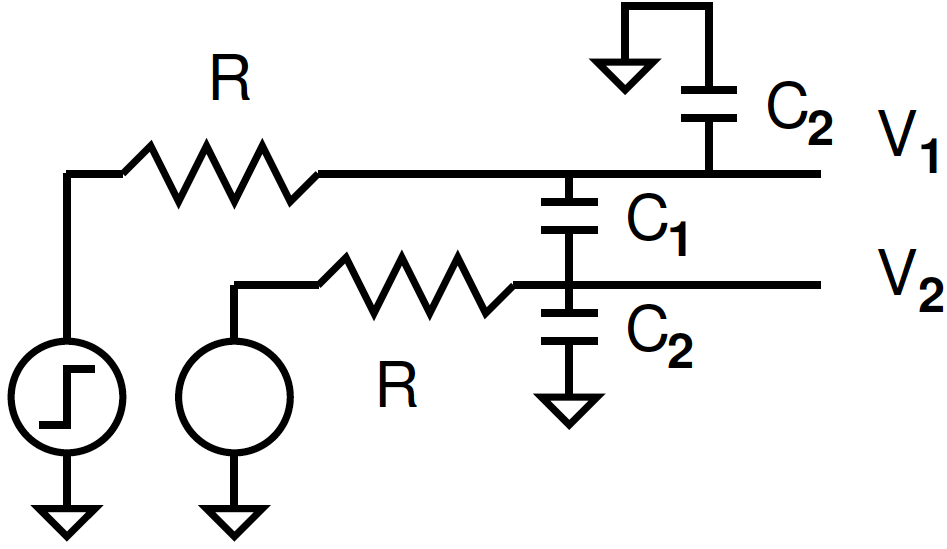 Penn ESE 370 Fall 2021 – Khanna
30
Simultaneous Transition
What happens if lines transition in opposite directions?
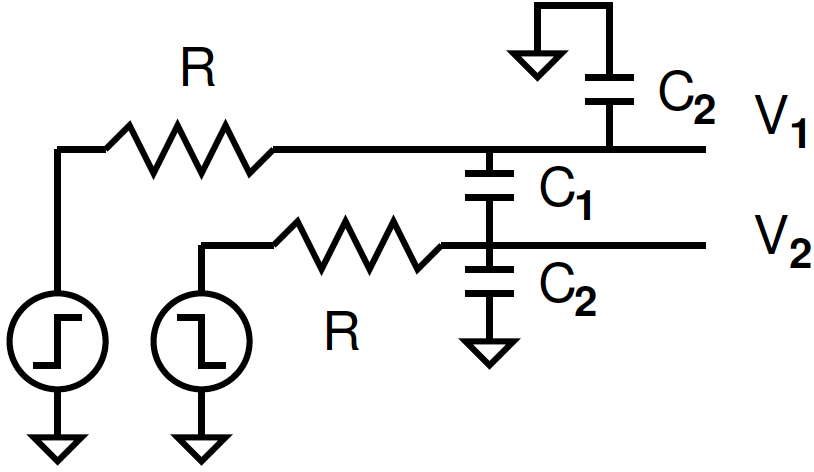 Penn ESE 370 Fall 2021 – Khanna
31
Simultaneous Transition
What happens if lines transition in opposite directions?
Must charge C1 by 2V
Or looks like 2C1 between wires
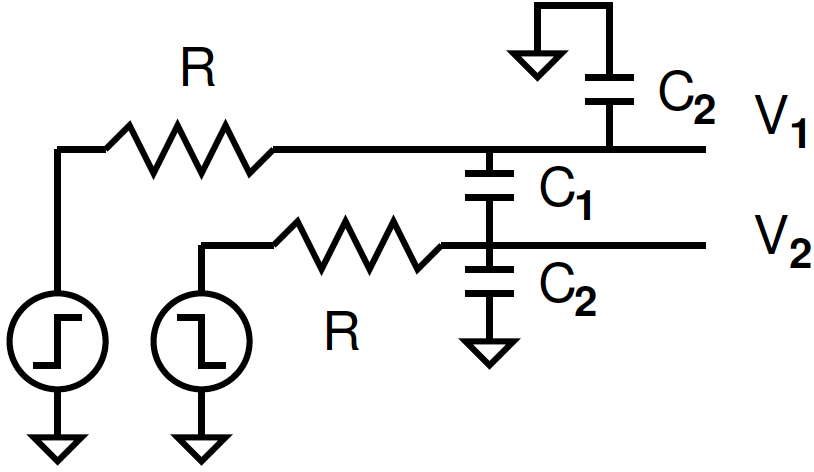 Penn ESE 370 Fall 2021 – Khanna
32
Simultaneous Transition
What happens if lines transition in same direction?
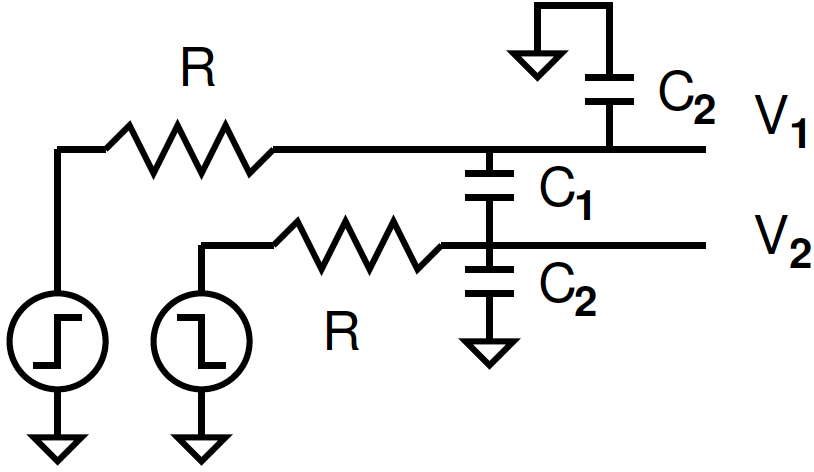 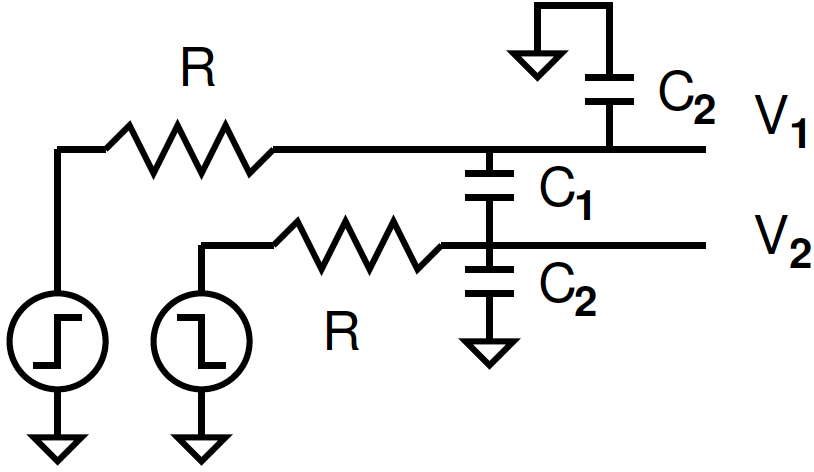 Penn ESE 370 Fall 2021 – Khanna
33
Simulation
V2 switching at ¼ frequency of V1
No crosstalk reference case where no V2
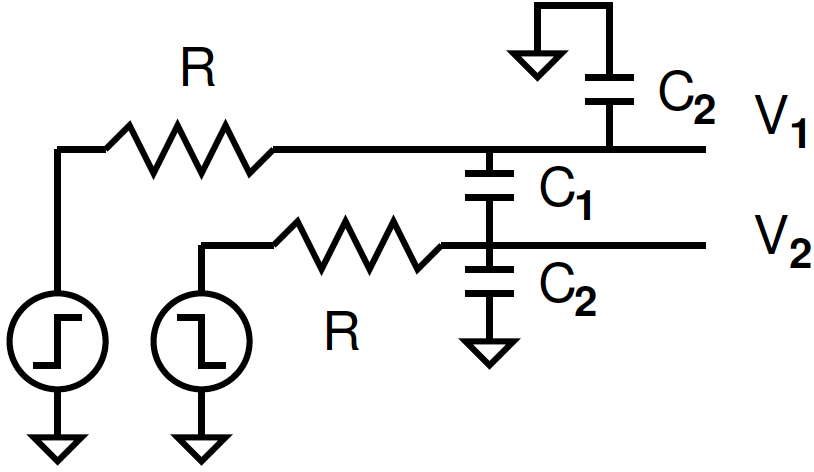 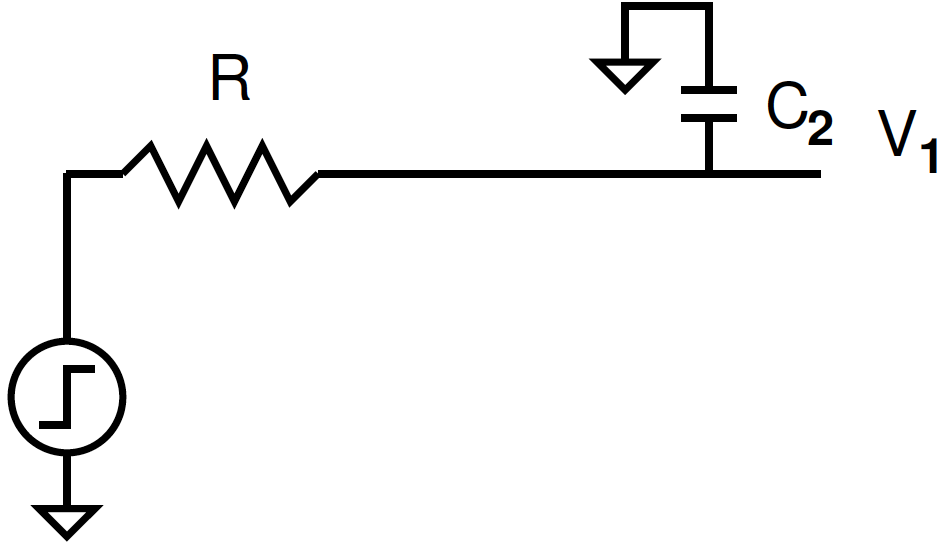 Penn ESE 370 Fall 2021 – Khanna
34
Crosstalk Neighbor Simulations
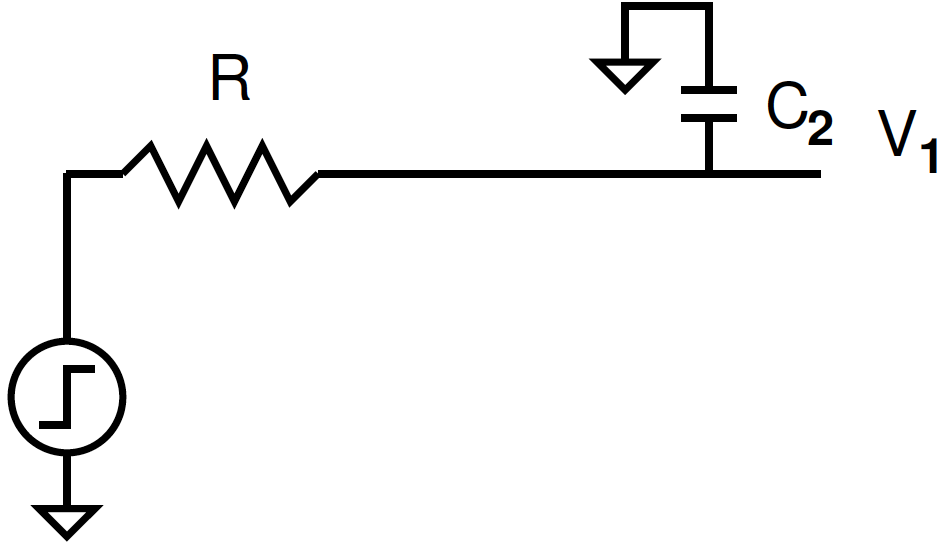 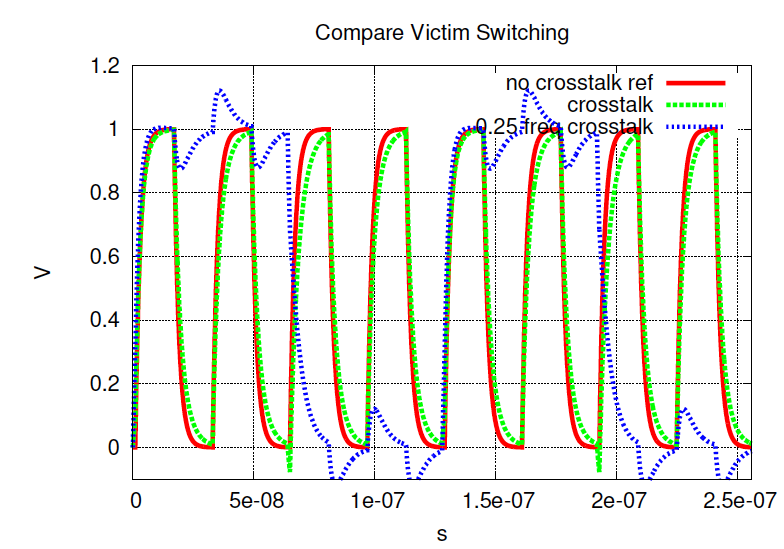 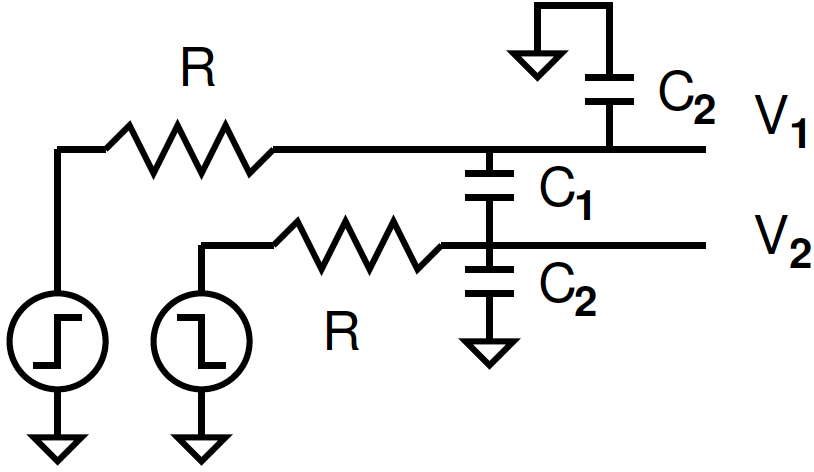 Penn ESE 370 Fall 2021 – Khanna
35
Crosstalk Neighbor Simulations
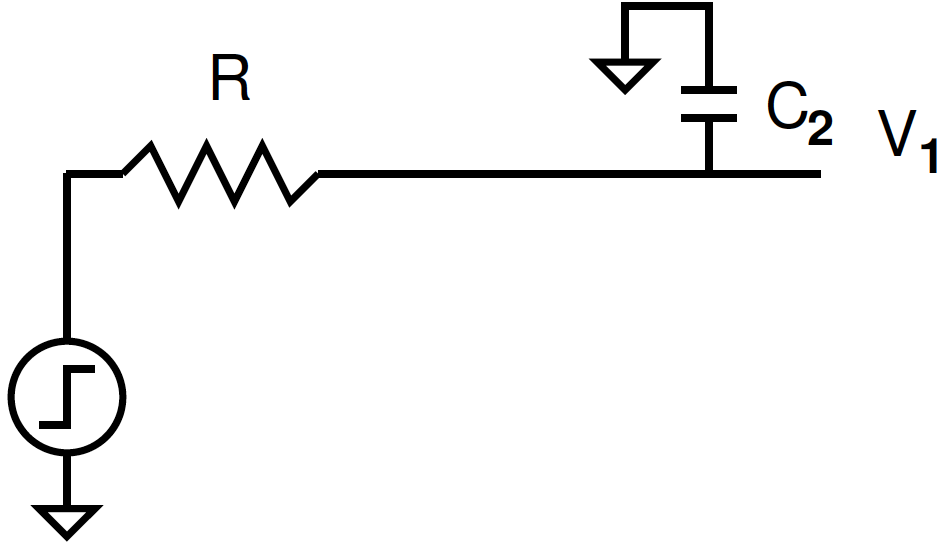 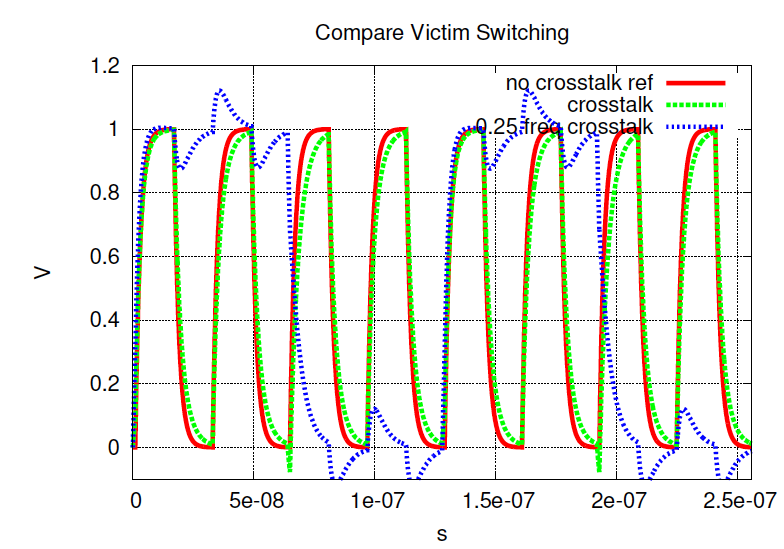 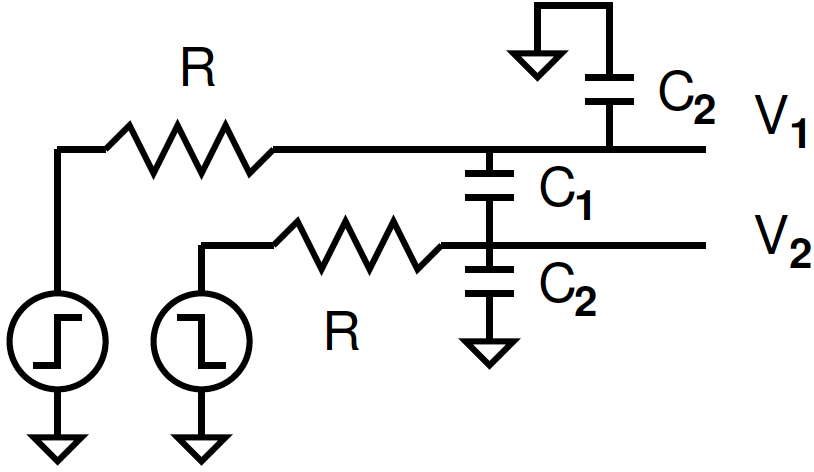 Penn ESE 370 Fall 2021 – Khanna
36
Crosstalk Neighbor Simulations
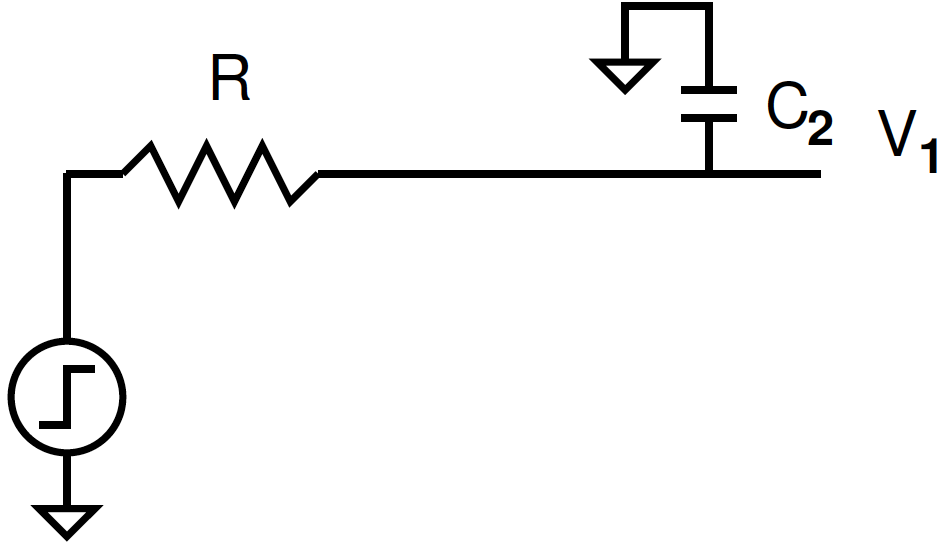 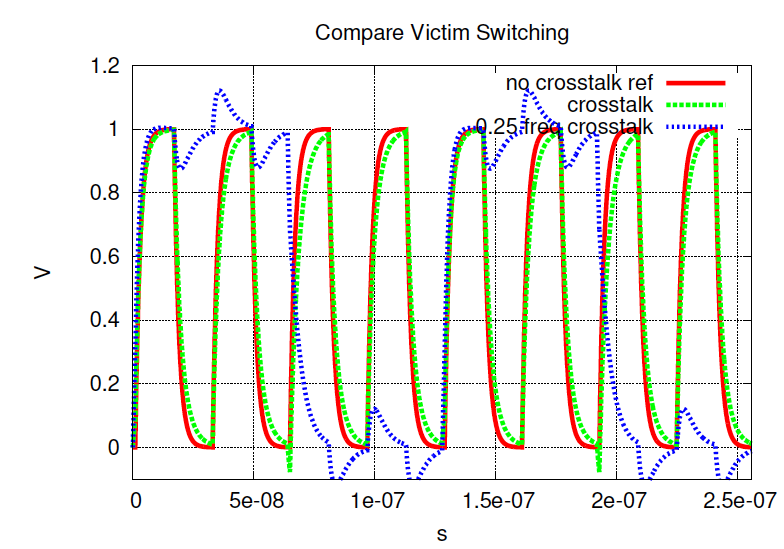 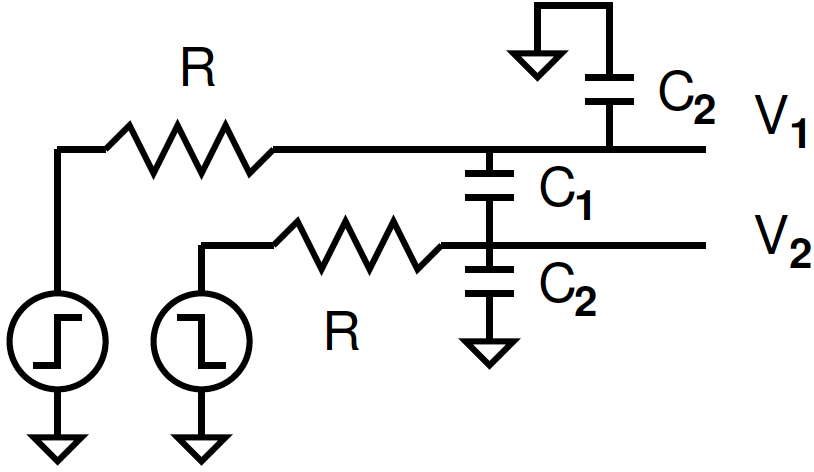 Penn ESE 370 Fall 2021 – Khanna
37
Crosstalk Neighbor Simulations
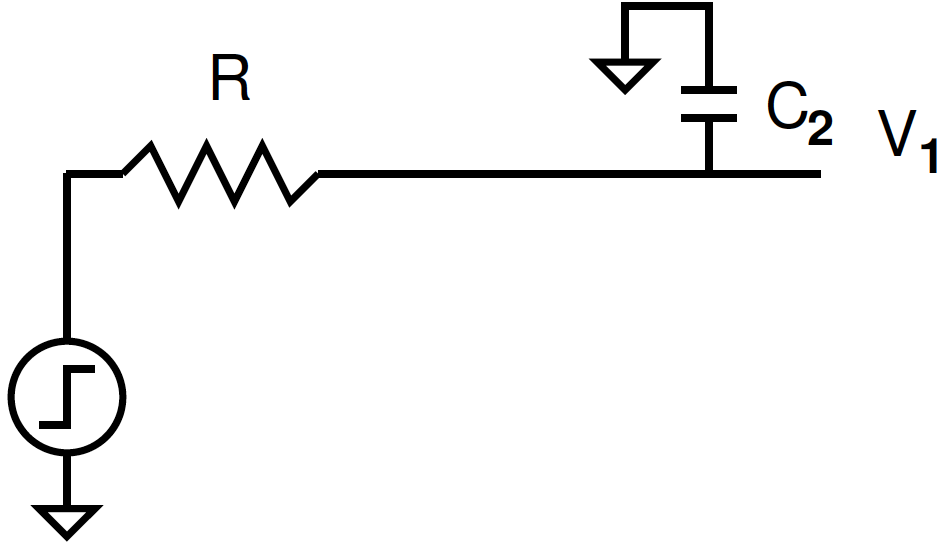 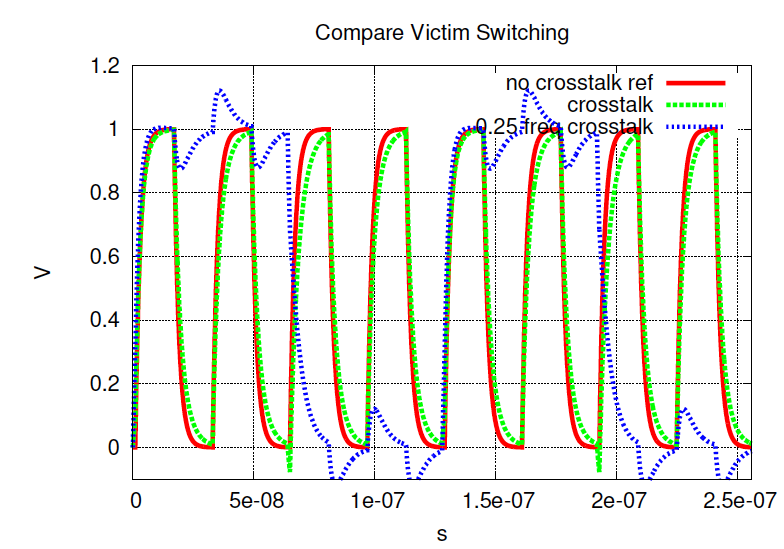 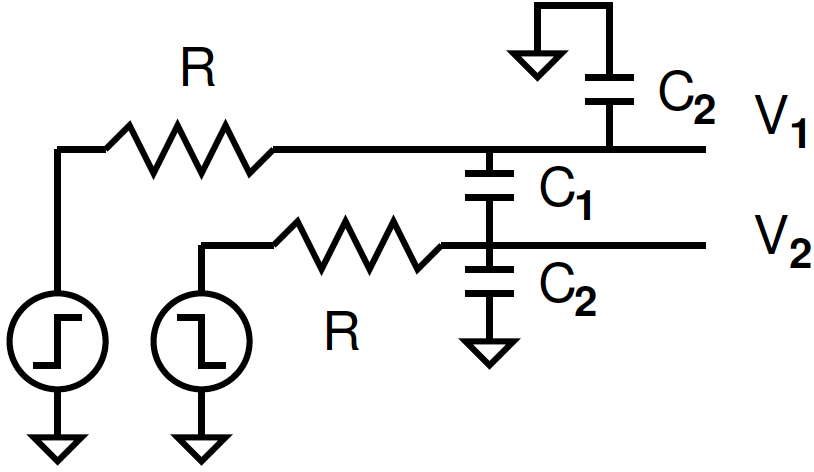 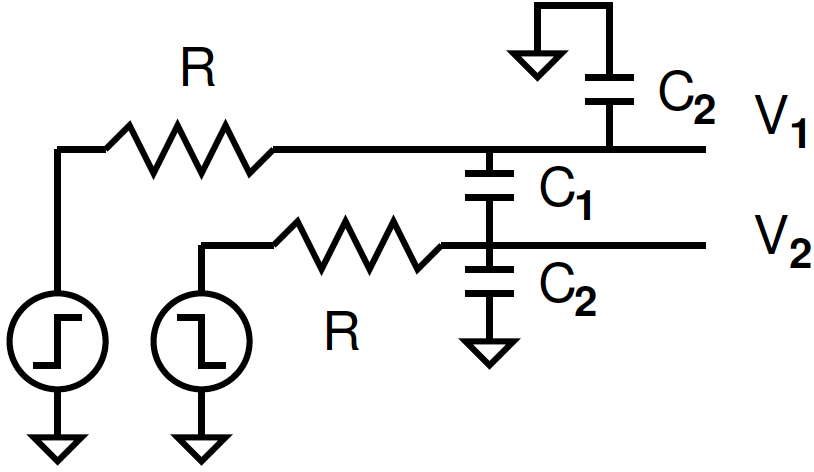 Penn ESE 370 Fall 2021 – Khanna
38
Simulation Setup
V1
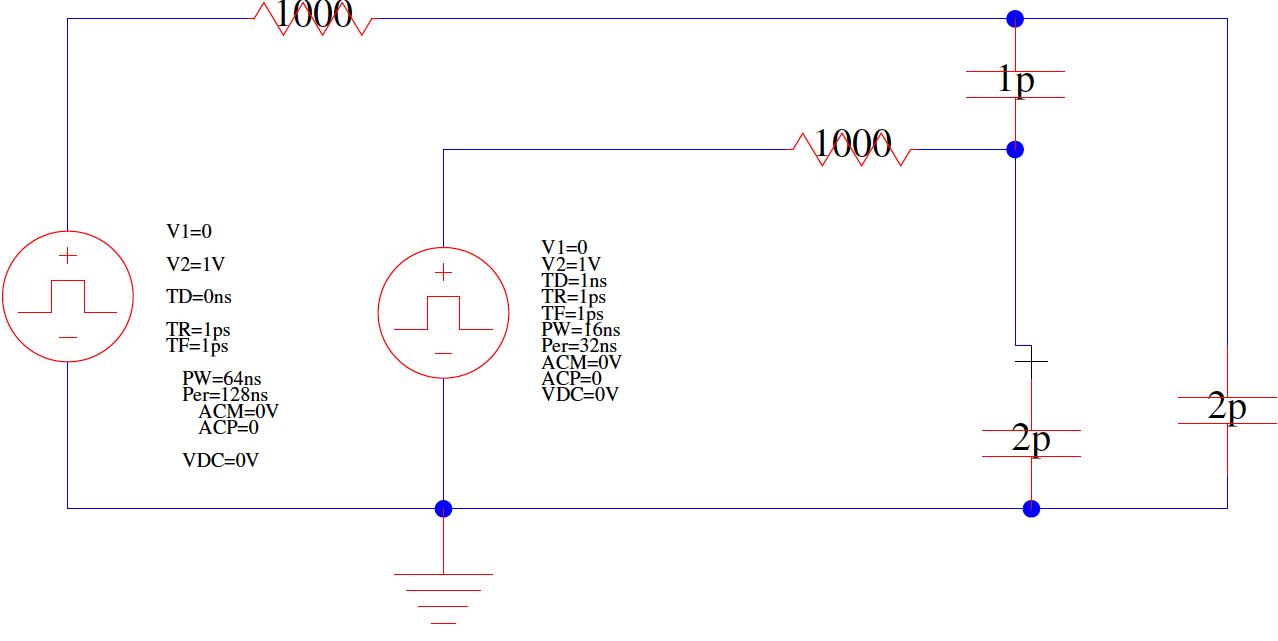 C1
V2
C2
C2
Penn ESE 370 Fall 2021 – Khanna
39
Crosstalk Simulation
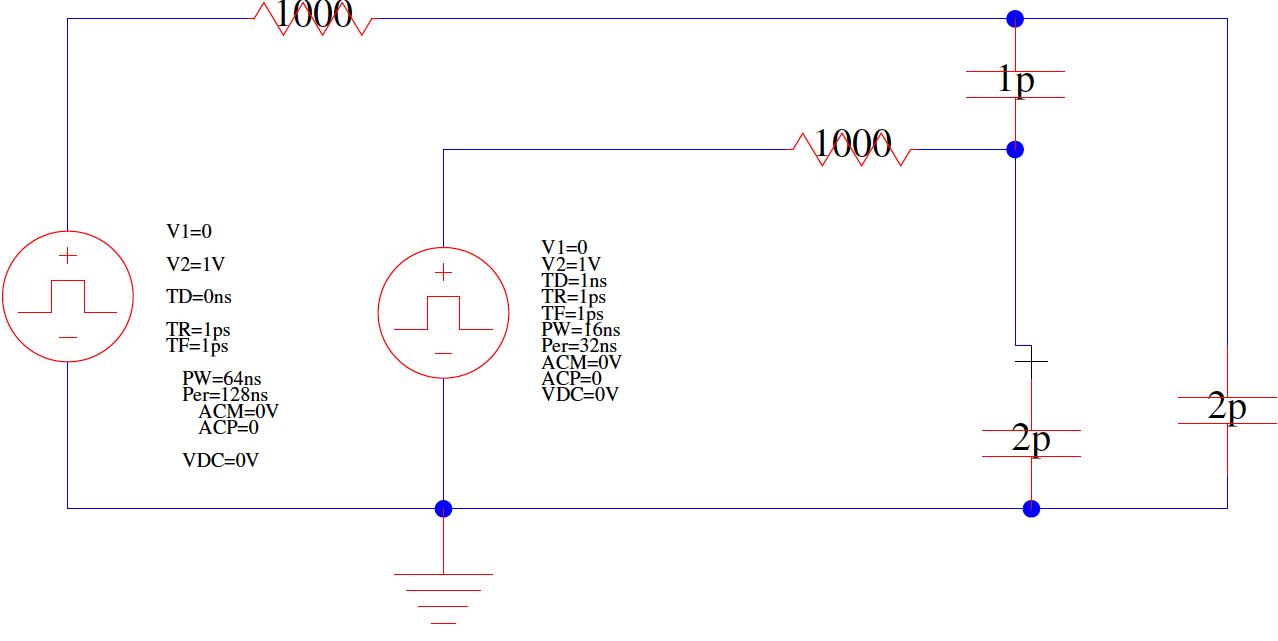 V1
V2
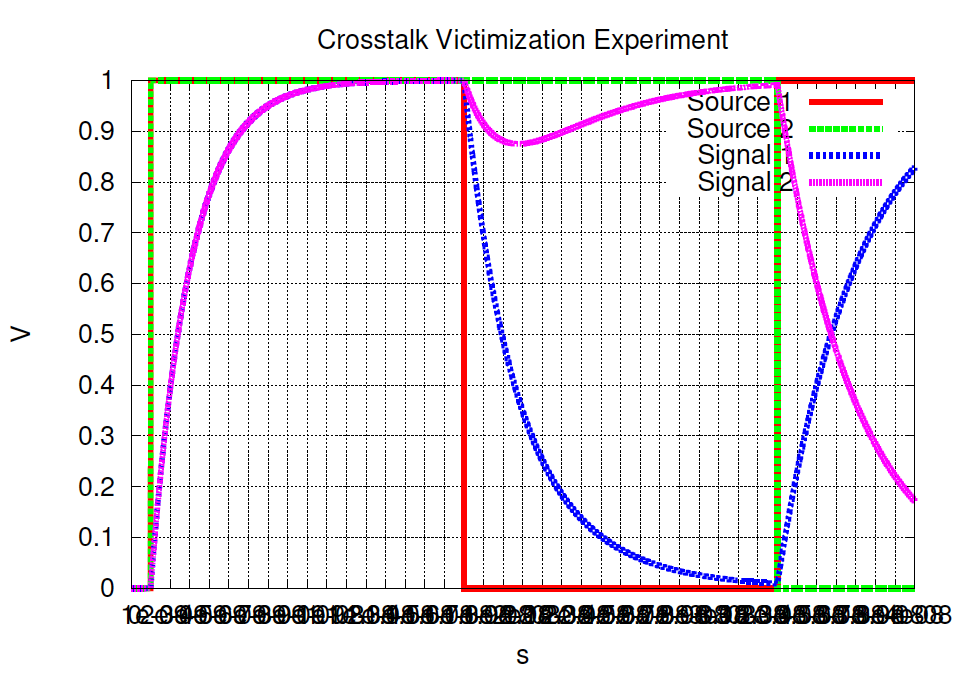 1.3ns
1.8ns
2.8ns
Penn ESE 370 Fall 2021 – Khanna
40
Where Does it Arise?
41
Cables and PCB Wires
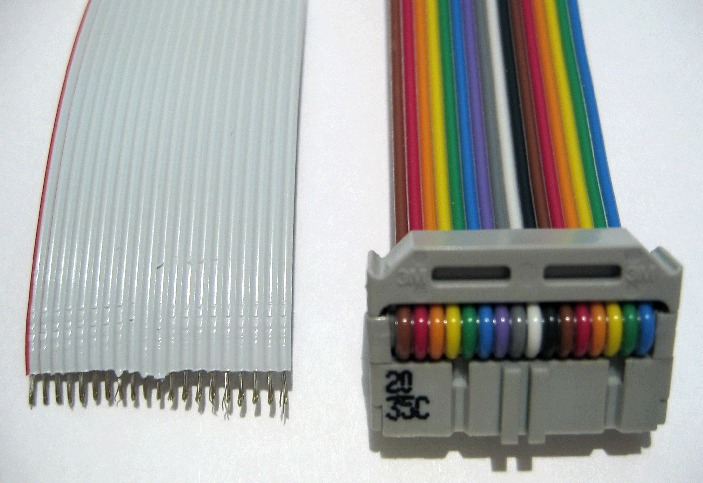 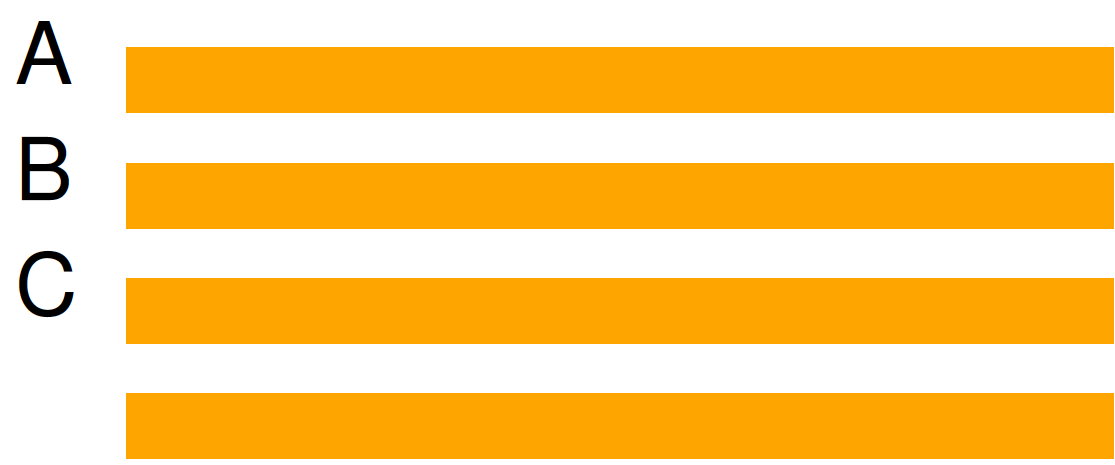 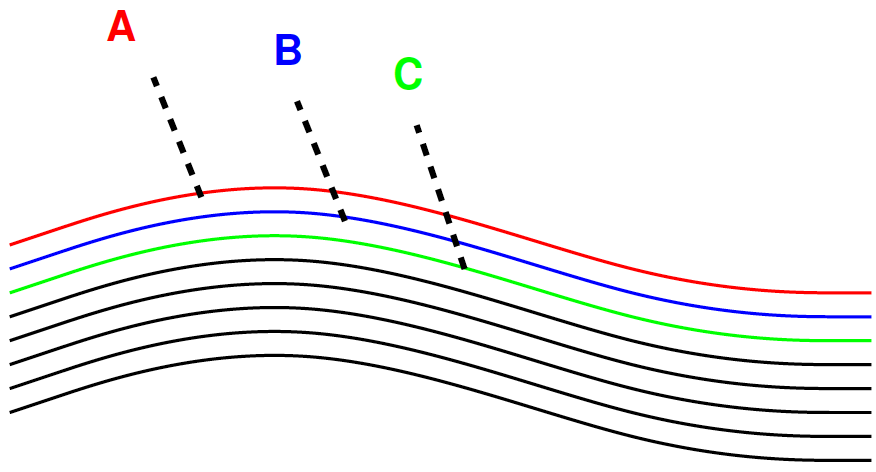 Source; http://en.wikipedia.org/wiki/File:Flachbandkabel.jpg
Penn ESE 370 Fall 2021 – Khanna
42
Printed Circuit Board
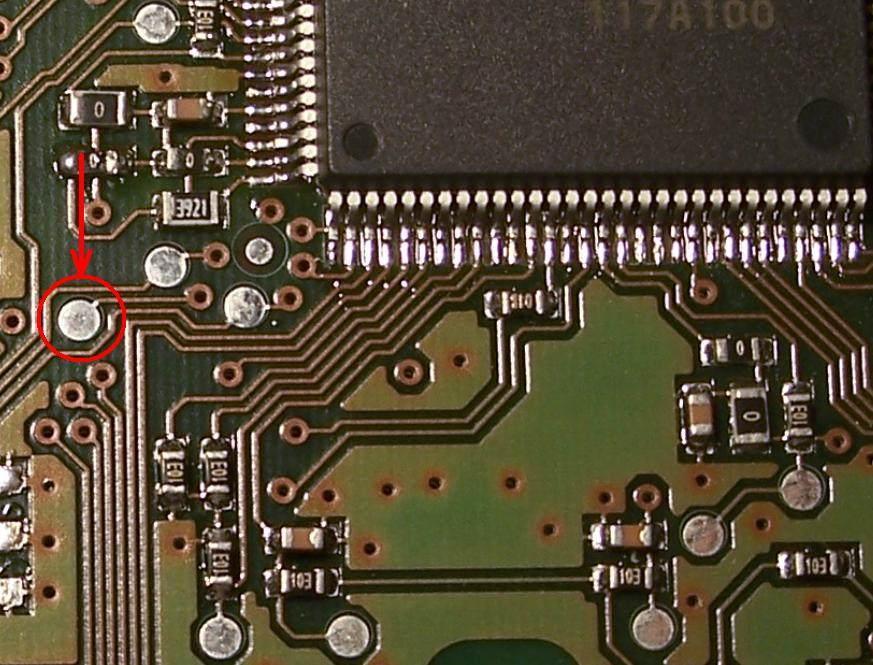 Source: http://en.wikipedia.org/wiki/File:Testpad.JPG
Penn ESE 370 Fall 2021 – Khanna
43
Interconnect Cross Section
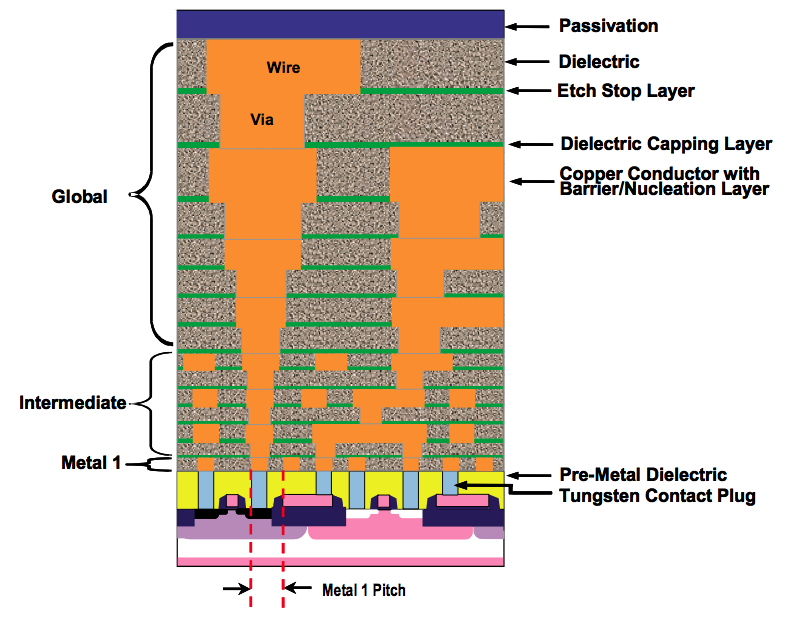 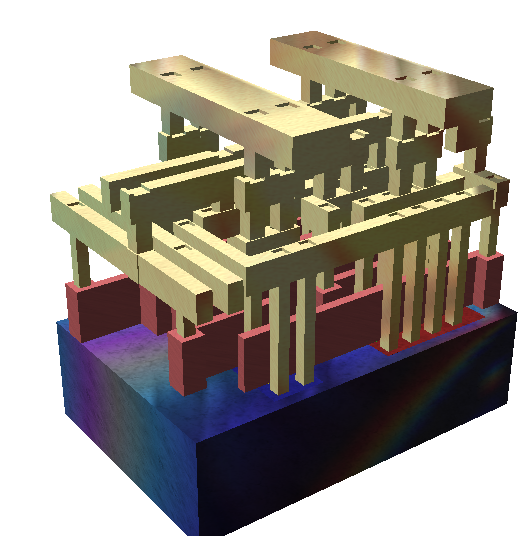 Penn ESE 370 Fall 2021 – Khanna
44
Standard Cell Area
All cells
uniform
height
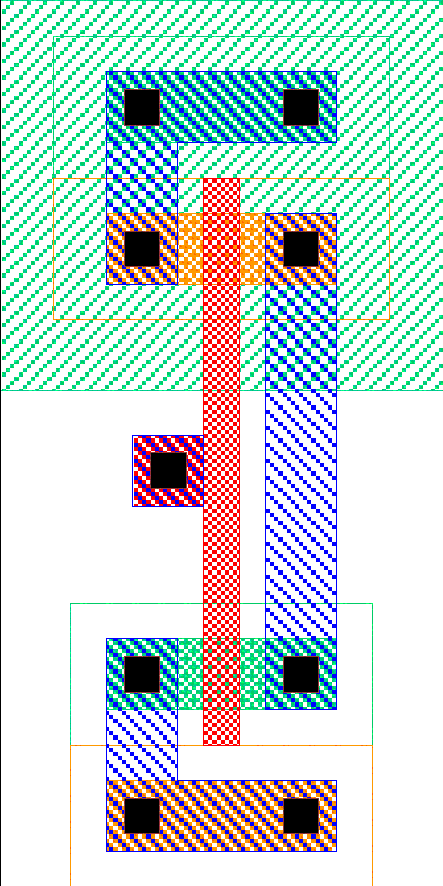 inv
nand3
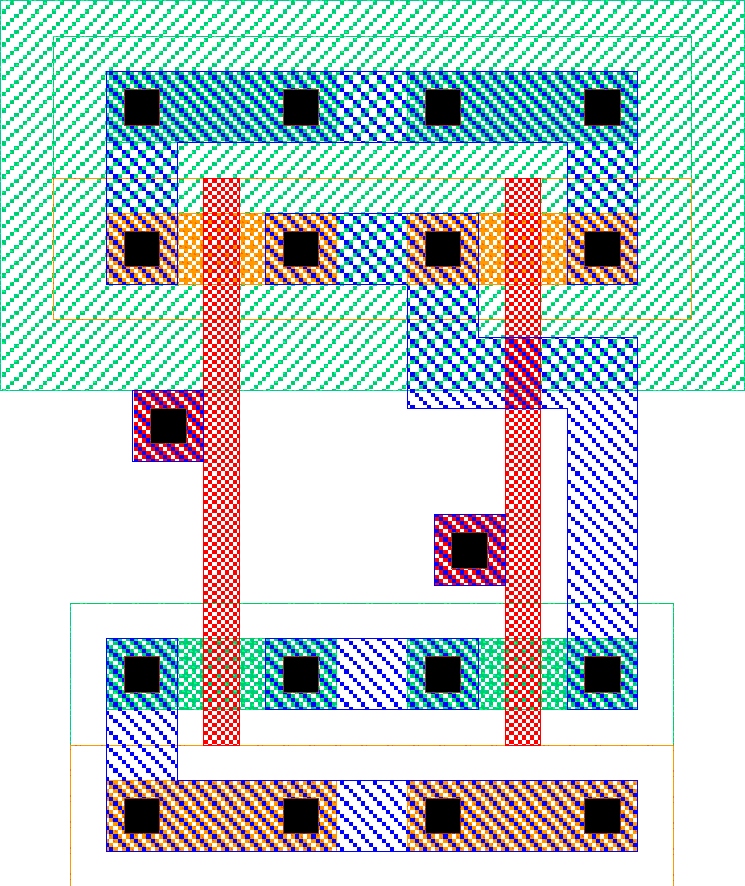 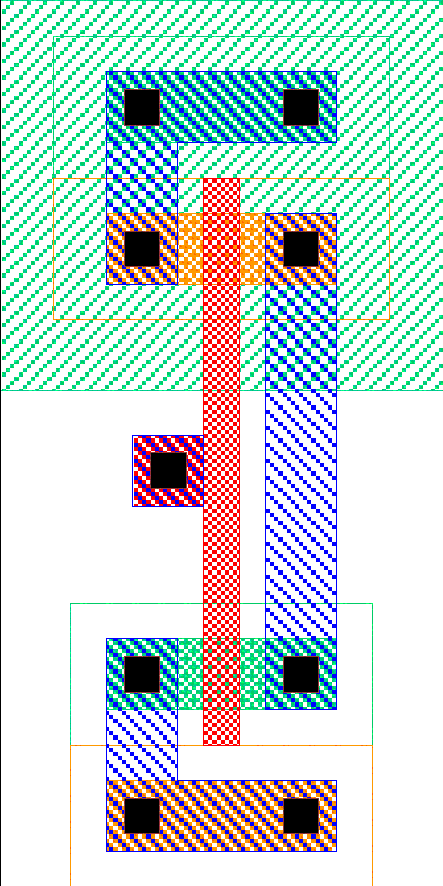 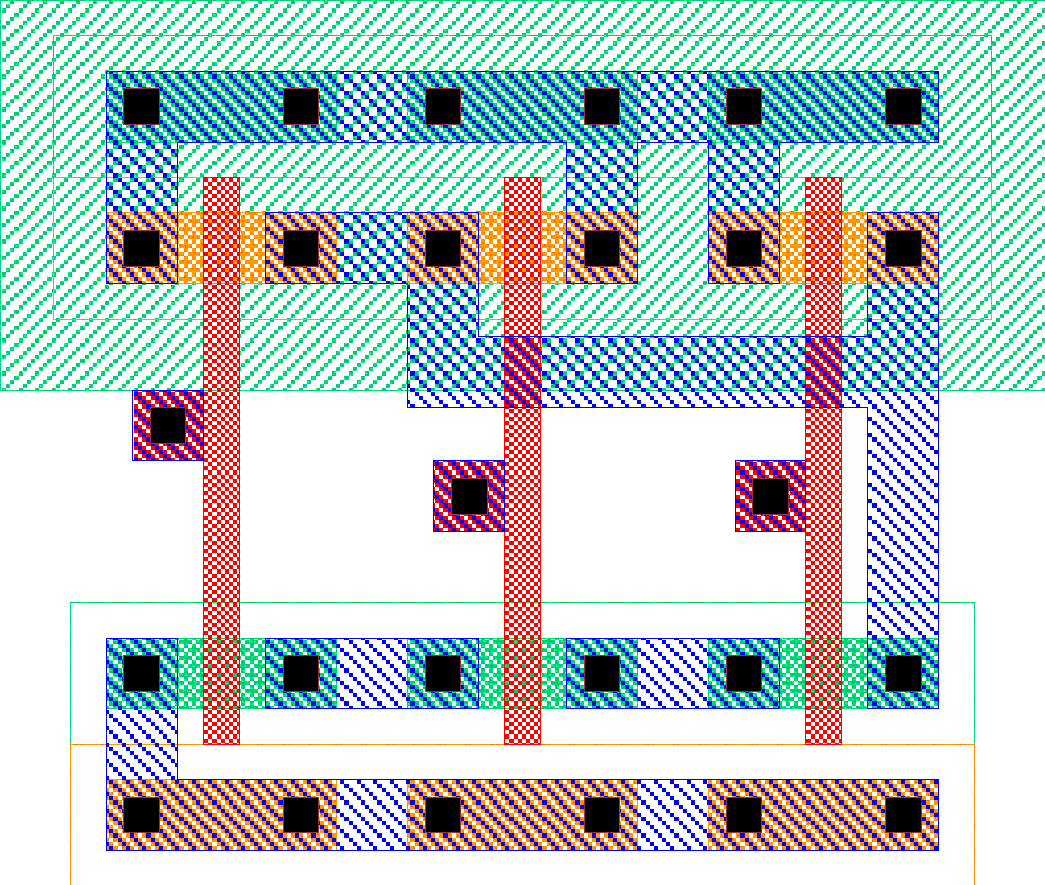 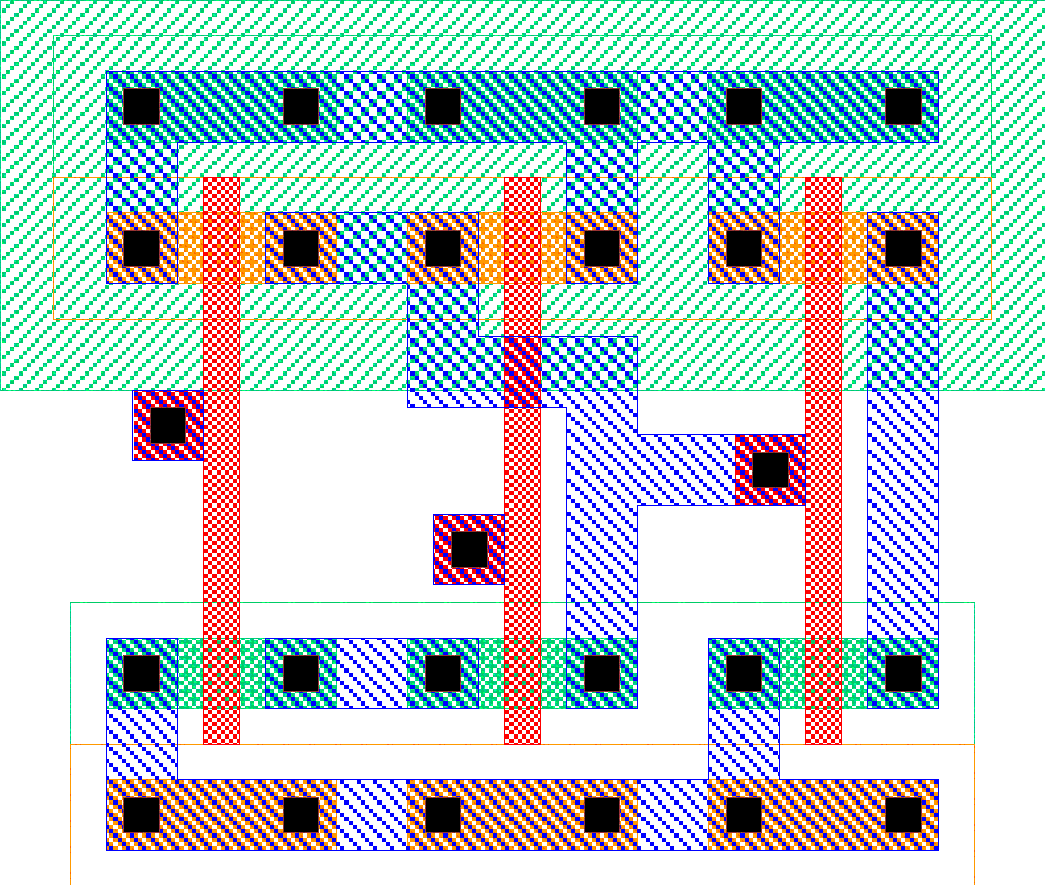 Width of
channel
determined
by routing
Cell area
Penn ESE 370 Fall 2021 - Khanna
45
Wires
Will be capacitively coupled to many adjacent wires of varying degrees
Penn ESE 370 Fall 2021 – Khanna
46
Rowhammer Attack
Smaller and higher density DRAMs leads to increase electromagnetic interactions between memory cells
Rapid wordline switching can affect adjacent words causing them to flip
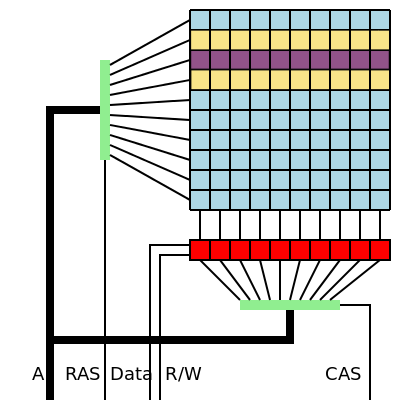 Penn ESE 370 Fall 2021 - Khanna
47
Noise Implications
So what if we have noise?
If the noise is less than the noise margin, nothing happens
Static CMOS logic will eventually settle to correct output even if disturbed by large noise spikes
But glitches cause extra delay
Also cause extra power from false transitions
Dynamic logic never recovers from glitches
Can’t correct mid-cycle, need precharge nodes
Memories and other sensitive circuits also can produce the wrong result
Penn ESE 370 Fall 2021 – Khanna
Slide 48
Wire Engineering
Goal: achieve delay, area, power goals with acceptable noise
Degrees of freedom:
Penn ESE 370 Fall 2021 – Khanna
Slide 49
Wire Engineering
Goal: achieve delay, area, power goals with acceptable noise
Degrees of freedom:
Width 
Spacing
Layer
Penn ESE 370 Fall 2021 – Khanna
Slide 50
Wire Engineering
Goal: achieve delay, area, power goals with acceptable noise
Degrees of freedom:
Width 
Spacing
Layer
Shielding
Penn ESE 370 Fall 2021 – Khanna
Slide 51
Idea
Capacitance is everywhere
Especially between adjacent wires
Will get “noise” from crosstalk
Clocked and driven wires
Slow down transitions
Undriven wires voltage changed
Can cause spurious transitions
Penn ESE 370 Fall 2021 – Khanna
52
Admin
Monday 11/29 in Ketterer again, no lecture
Project 2
Due Friday 12/3
Milestone feedback:
Don’t forget about the clock
Controls registers to allow inputs to change at any time, but only affect memory at clk edge
Non-overlapping clocks!
Get SRAM column/row working first to make testing/debugging smoother
Can use a min size cell, just have to justify why that sizing
Penn ESE 370 Fall 2021 – Khanna
53